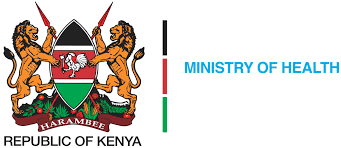 CRSPC Sub-regional NMCP and Partners Annual Meeting
Kenya Malaria Matchbox Assessment
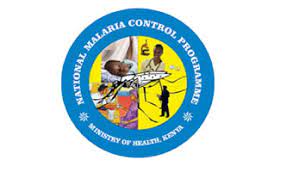 Background
Assessment identified barriers to utilization of malaria interventions among key vulnerable and disadvantaged populations in Kenya.

Identifying barriers: sociocultural, financial, physical, or related to gender norms  is an essential step to matching people's specific needs to person-centered responses, rights-based, and gender-responsive services

The assessment was undertaken across the five malaria epidemiological zones in Kenya covering 15 counties.
Key findingsBarriers to utilization of malaria interventions
3
Fishing Community
Sub-optimal malaria SBC interventions
Their work exposes them to the biting of mosquitoes.
Sleeping spaces are not suitable for the bed nets.
Indigenous communities
Economic activities that create additional risk for malaria, e.g. livestock, sand harvesting
Prevailing social-cultural issues such as sleeping arrangements expose some household members, free mass net distribution arouses suspicion. 
Delay and self-treatment before seeking care in a formal health facility
Women and girls, in a few cases, required the consent and financial support of their spouses before accessing treatment
Communities in Informal Settlements
Poor nutrition and unhygienic living conditions provided a suitable ground for breeding of malaria parasites.

Alternative treatment sought due to perceived misdiagnosis, expired drugs and expensive treatment, few health care workers, lack of diagnostic facilities, congested facilities, lack of enough time with the doctor, timings of health facility, treatment procedures.

Suboptimal SBC interventions. Girls sometimes do not seek medical services due to fear of exposing their pregnancy, being tested for pregnancy, of being questioned on their non-use of LLINs, fear that malaria medication would cause abortion.
Street Families
Economic and social factors, lack of money and attitude of health workers 
Delayed care seeking for adults
Communal sleeping space limiting the use of nets
Vocational Communities
The lack of IEC information on malaria
Limited participation during household registration during mass net campaigns
Frequent travel between high and low risk malaria zones resulting to malaria exposure 
The choice of seeking health care is determined by the employer to provide time off.
Persons with Disabilities
Lack of malaria SBC interventions that are disabled PWDs’ inclusive and prevailing beliefs.

Infirmities that predispose PWD’s to various social and economic situations that contributed to increased risk of malaria.

Sub optimal uptake of preventive & curative interventions due traveling for long distances or line up, or lack of information on their distribution such as in the case of those deaf.  In some cases, the use of LLINs was limited due to inability to mount them, inadequate nets, allergies to the LLINs. 

Inadequate disability inclusive facilities and lack of front-Line Health workers with necessary PWD
Communities Hard-to-reach
Inaccessibility to the health facilities due to floods and increased the number of malaria cases

Unequal distribution of mass net campaign nets to households due to gender or number of household members.

Suboptimal malaria SBC intervention leading to beliefs in religious interventions and language barriers at the health facility.

Pregnant women and girls delayed malaria treatment due to fears of; being required to take up family planning, HIV tests, or COVID-19 vaccine.
Prisoners 
No malaria SBC intervention is carried out
Non utilization of malaria preventive intervention in prison settings except for pregnant or prisoners with children and most of the LLINs were torn. 
Restricted movements in and out of prison. Sick inmates can only receive medical attention during the day. 
Refugees and Migrant Communities
Dams near camps make environment conducive for malaria 
Inadequate number of LLINs available for HHs
Lack of information on net campaign and distribution
Financial burden due to non enrolment to NHIF esp. population away from the camp
Discrimination to get services due to refugee or migrant status
Policy implications
10
Vector Control

Expand the IRS strategy to reach at-risk populations currently not covered by other preventive interventions eg street families.

Expand the LLINs mass distribution campaigns to cover the KVPs 

Targeted SBCC to address the low IPT-p uptake by pregnant women, especially among adolescent and young women (AGYW).
Case management

Targeted community case management focusing on the identified KVPs in the country. 

Capacity building of private healthcare providers in Malaria Case Management. 

Review and enhance the case management training curriculum to include the provision of care to vulnerable populations such as a disability-inclusive module.
Social behavioral change

Roll out targeted SBCC program that is cultural, language, and format appropriate, and uses the right channels/media for KVP. 

Increase advocacy on the adoption of a task-shifting policy to increase access and utilization of malaria services among the Key vulnerable populations.

Roll out human rights and health literacy programs. 
 
Capacity building of health workforce on Community, Human Rights and Gender Considerations in health service delivery.
Elimination, Surveillance Monitoring and Evaluation operational research
Enhance the passive and active surveillance systems to detect malaria cases, especially among KVPs.

Improve malaria surveillance in institutions including learning institutions, children’s homes, Barracks, camps, and prisons, among others. 

Provide indicators definition, implementation, and tracking of the CRG program and malaria policy documents.

Conduct operation research to guide policies and programs targeting KVPs. 

Addressing community rights, gender, and human right in the program.
Program management

Provide policy direction and strengthen partnerships with agencies working with KVPs to design appropriate malaria interventions.

Consider putting into place an alternative malaria commodity supply chain mechanism for the KVP especially hard-to-reach/informal urban populations.

Support the development of innovative digital approaches for malaria intervention.
Plan for Kenya to take forward the findings and recommendations into GC7
SBC interventions for key vulnerable populations are included in GC7 and are also currently being implemented under CRM 19.

CLM is also factored under RSSH in GC7.

Targeted SBC interventions to address low uptake of prevention of malaria in pregnancy services especially among adolescent and young women.
 
Similar interventions will target persons living with disability and refugee/migrant population as part of addressing human rights and gender-related barriers.
Policy or strategy changes being considered due to the findings
Strategy changes will be considered during the development of the new Kenya Malaria  Strategy.

Findings will inform the upcoming malaria strategy e.g., implementation of targeted SBC interventions for the groups identified in the assessment. 

The challenges with access to care e.g., financial barriers, would be addressed in an integrated approach through social health protection programs and expansive primary health care as part of increased coverage in community health.
Other recommendations that the Program has prioritized for action
SBC for  Key vulnerable populations, which is being implemented under CRM-19, which is to run up to 2025.

Mass net campaign will be sensitive to ensure delivery of ITNs to vulnerable groups.